Beam Lifetime and Injection Considerations of CEPC
Speaker: Cui Xiaohao
2014.10.10
55th ICFA Advanced Beam Dynamics Workshop
Beam lifetime
Beam-Gas Scattering 
quantum lifetime
Radiative BhaBha
Beamstrahlung
Touschek lifetime
Beam Gas Scattering
In Our calcuation, the vacuum pressure is supposed to be 1E-8 Torr, and the gas is composed of 80% H2, 20% CO
quantum lifetime
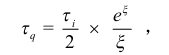 Radiative BhaBha and Beamstrahlung
Touschek lifetime
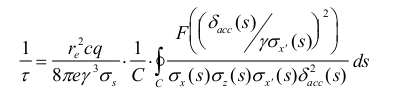 Total lifetime   ~ 30 mins
Injection Considerations
Introduction
Time Structure
Geometrical Arrangement
Injection Mode 
Bump Height and Acceptance
Possible magnet strength
Work to be done
Introduction
Energy Ramp 
6 ->120GeV
6 GeV
Electron
Linac
Booster
Positron
Collider
120 GeV
Injection time structure
Injection period
Injection time
~10s：
Injection into the booster
Ramp Up
Injection into the main collider
Injection period
Ramp Down
Injection time
For injection from zero current, higher injection frequency is needed, 60s for instance
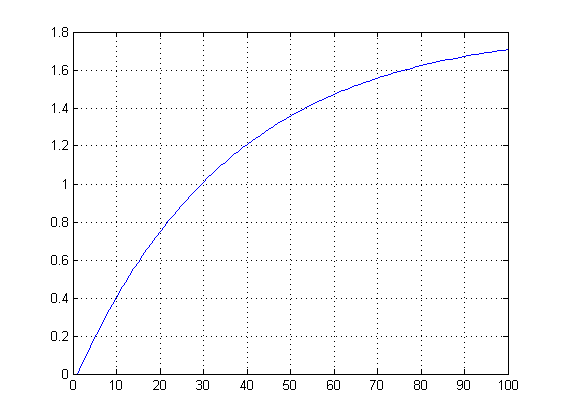 I/Ipeak
It takes 30 mins to reach the peak current !
Time(min)
Geometrical Arrangement
Booster
Booster
2 m
Collider
Main Collider
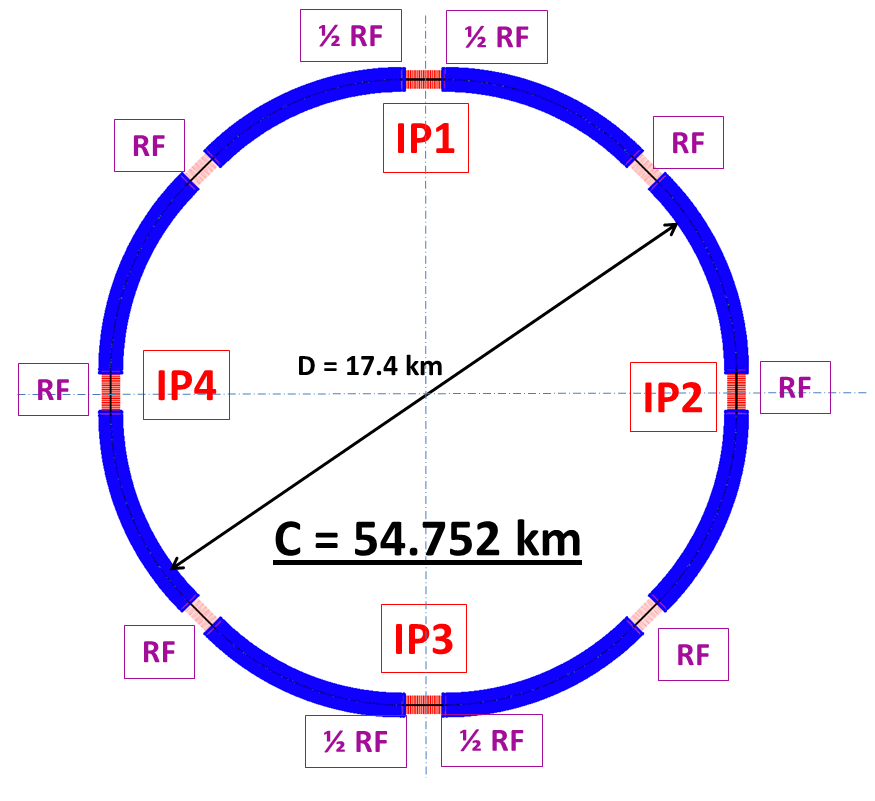 Injection Mode: Betatron Injection
Injected Beam
Circulating Beam
Closed orbit kickers
Three Kickers are added in the circulating ring
Kicker
Septum
Twiss Parameters of the injection region
Bump Height and Acceptance
Bumped
Stored beam
Injected beam
Septum
Acceptance
5sxc
5sxi
X’
B = 10sxi + S
X
5sxc + 5sxi + S
Possible magnet strength
Kicker strength
For Beta function ~80m
Bump height 20mm,kicker length 2m,then the strength of the kickers are about 500 Gauss
Septum strength
If the Septum is 20m, the strength needed is much higher.
As a result, we tried to use 4 separate septum instead of a single one.
Their magnet strength are: 0.64T, 0.32T, 0.16T, 0.08T and their thickness are 16mm,8mm,4mm,2mm separately.
Work to be Done
Detector considerations: Protection of the detector, detector veto
Detailed injection Simulation : Kickers, septa, phase advances optimization, injection efficiency, back ground, apertures
Effect of errors: Betatron mismatch, alignment errors, kicker strength and timing matching
Thank you